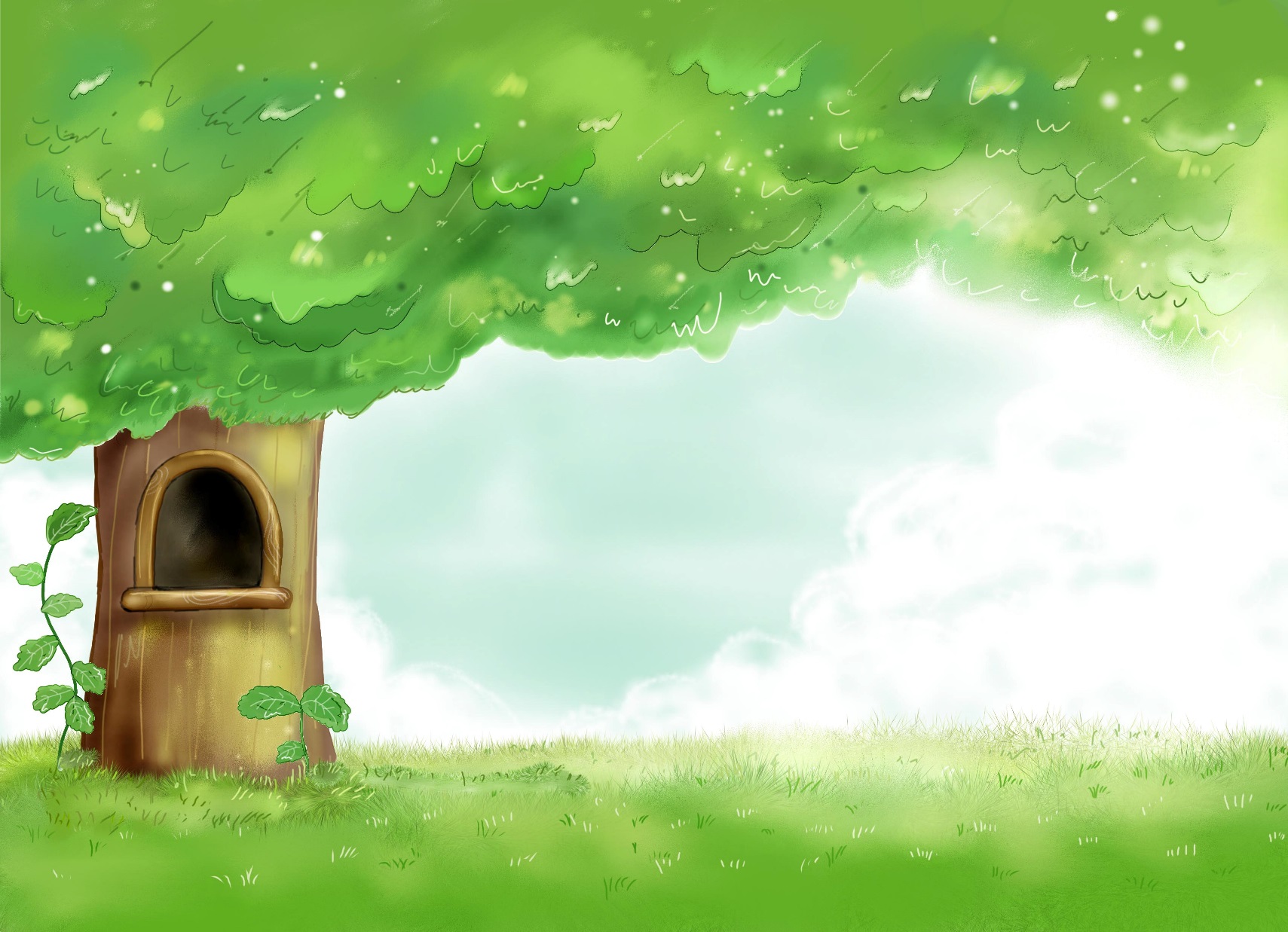 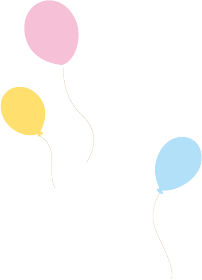 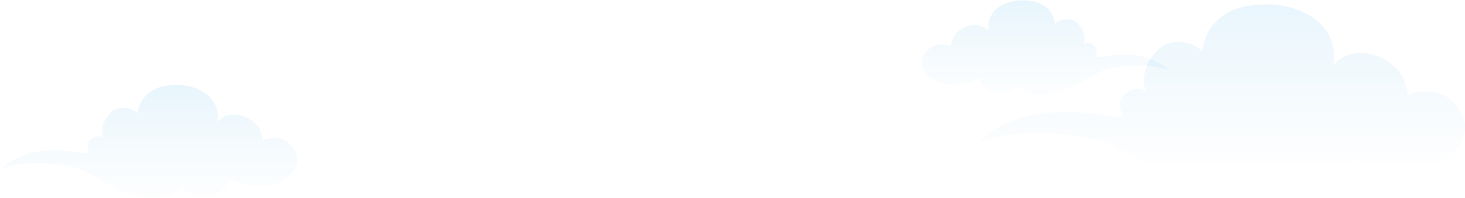 2017POWERPOINT
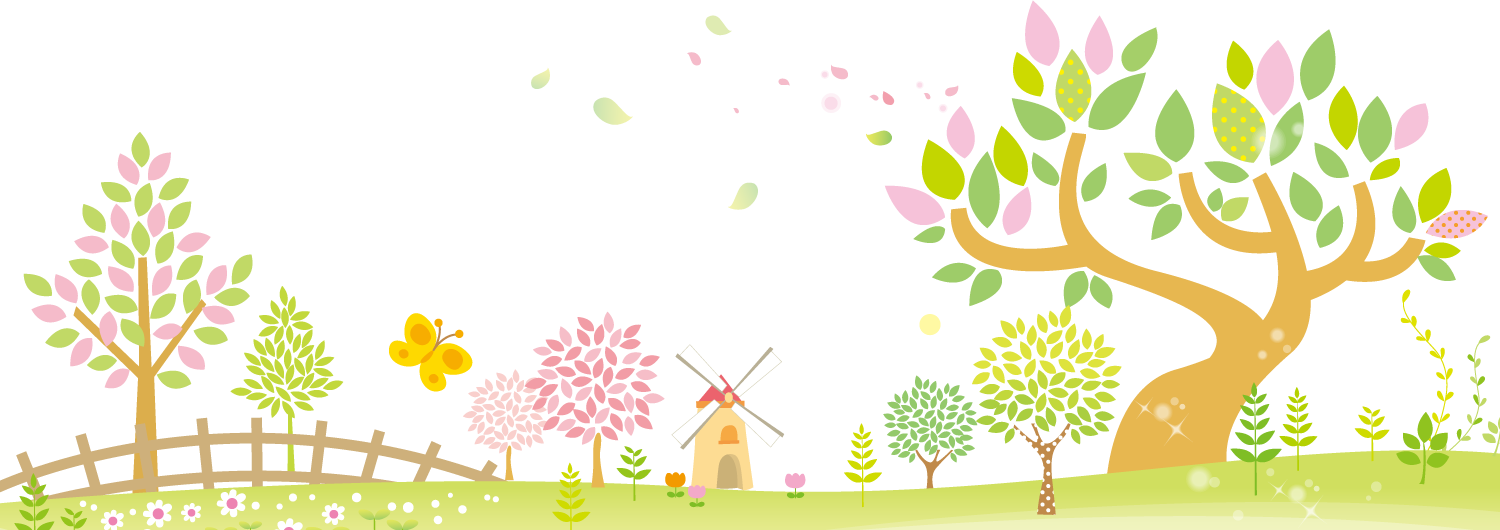 早教机构招新动态PPT模板
汇报人：千库网   汇报时间：201X年XX月
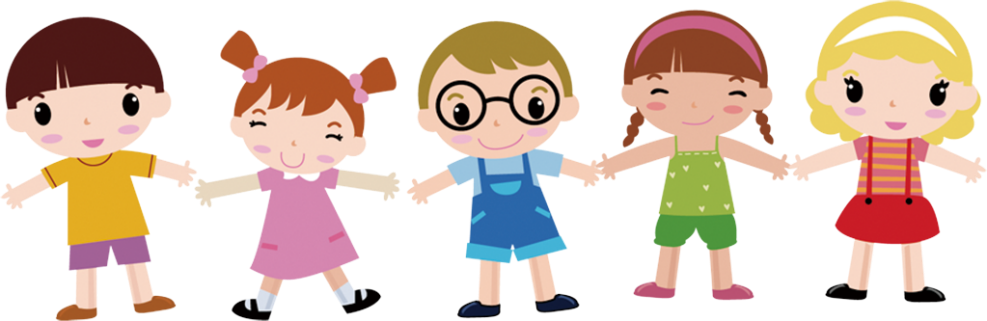 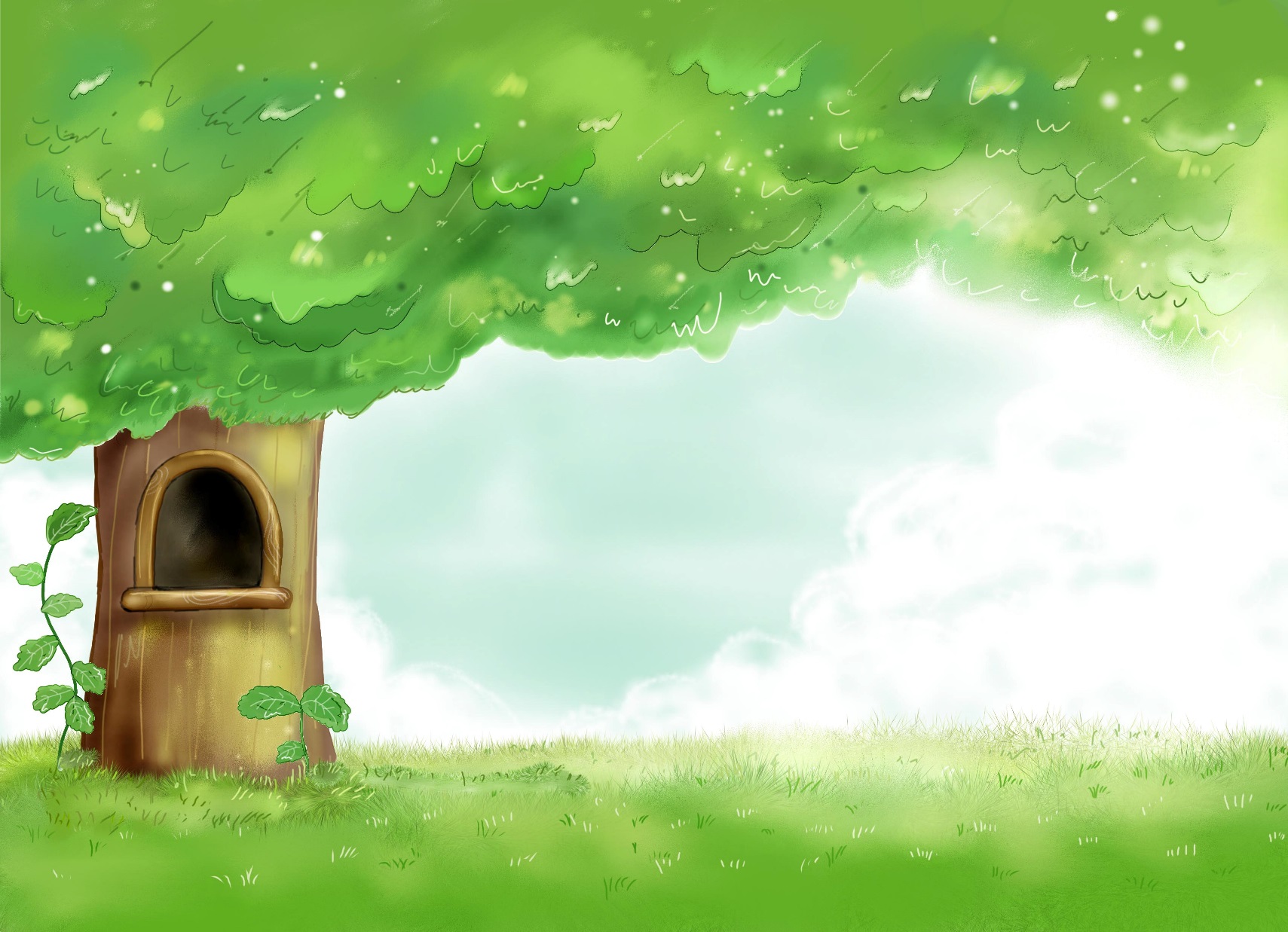 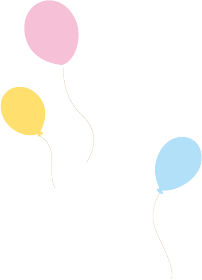 04
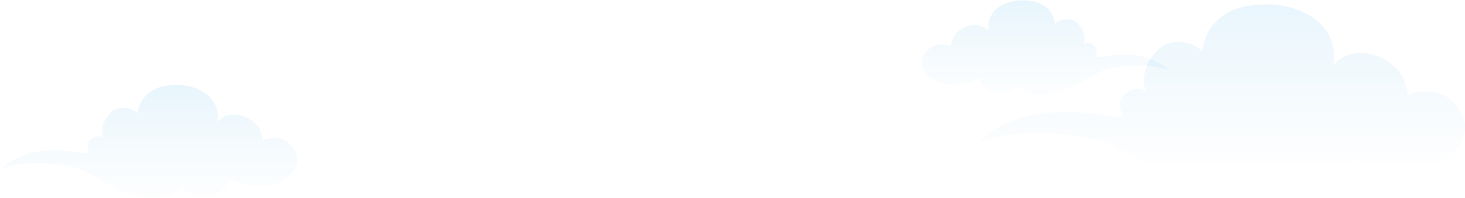 03
02
01
第四部分
单击添加标题
第三部分
单击添加标题
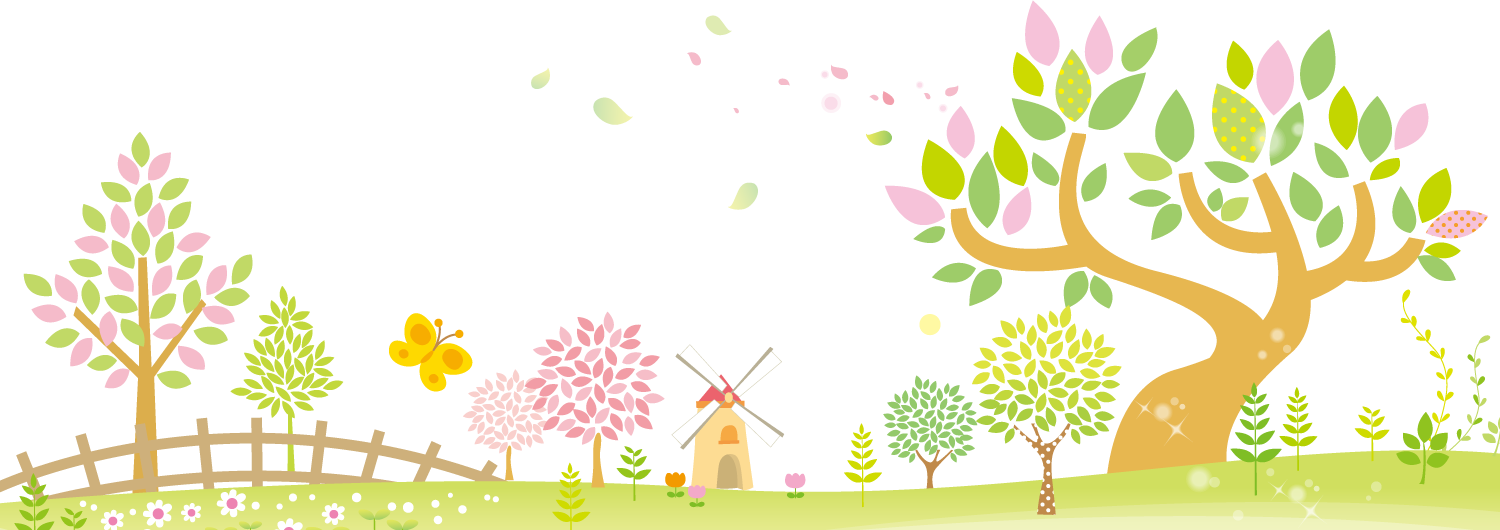 第二部分
单击添加标题
第一部分
单击添加标题
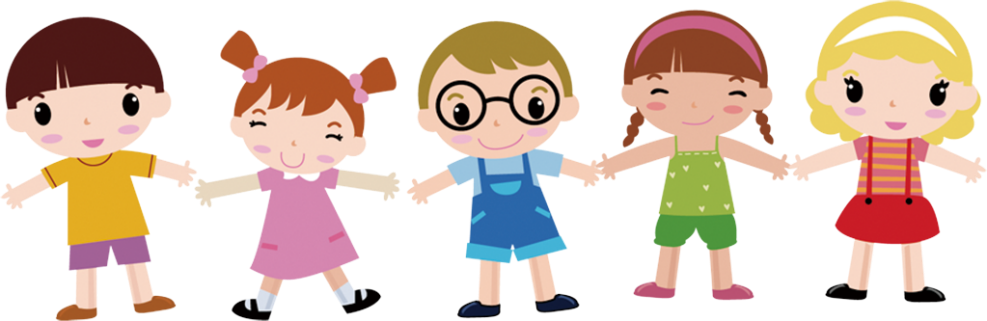 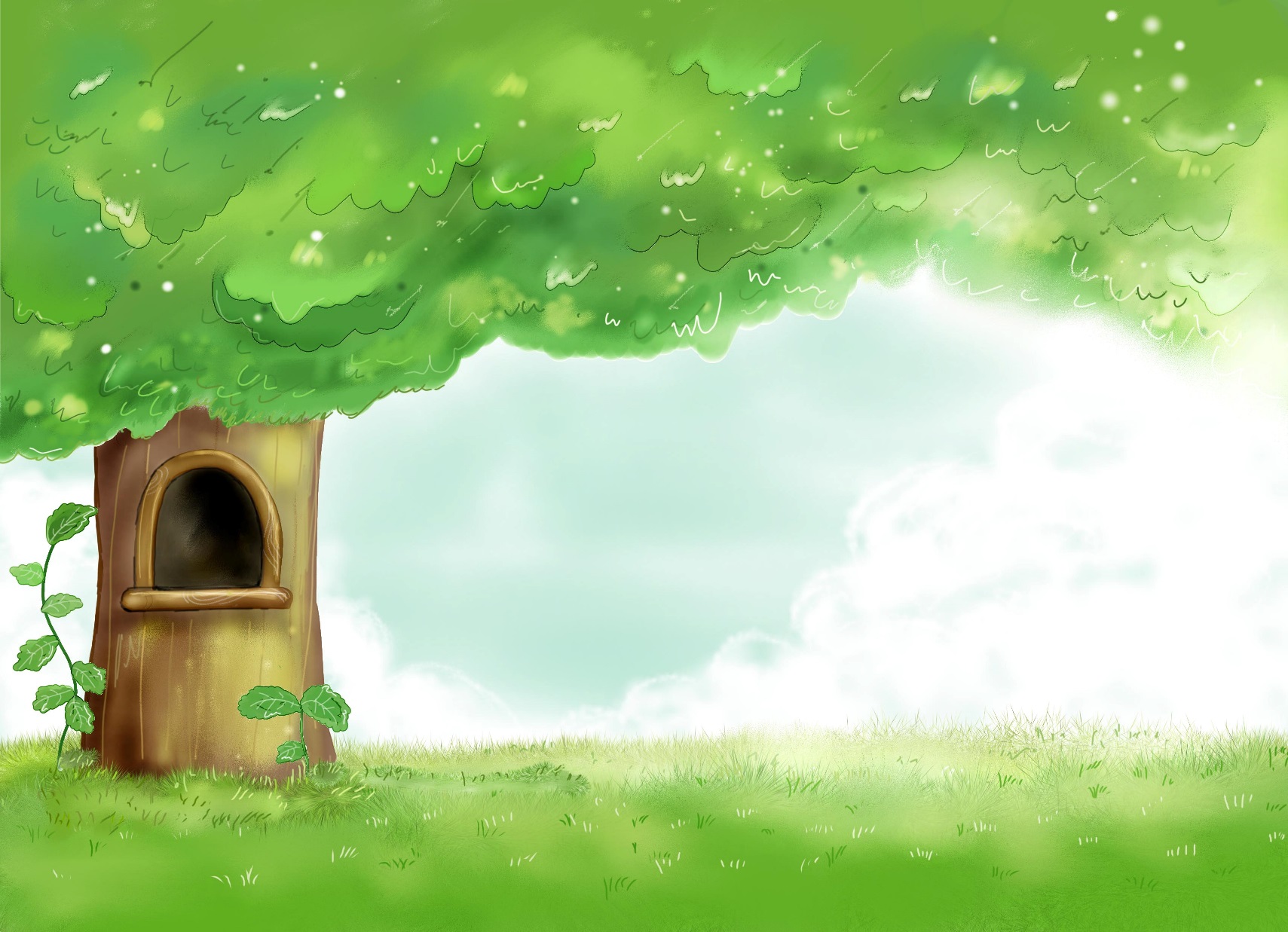 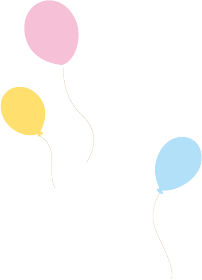 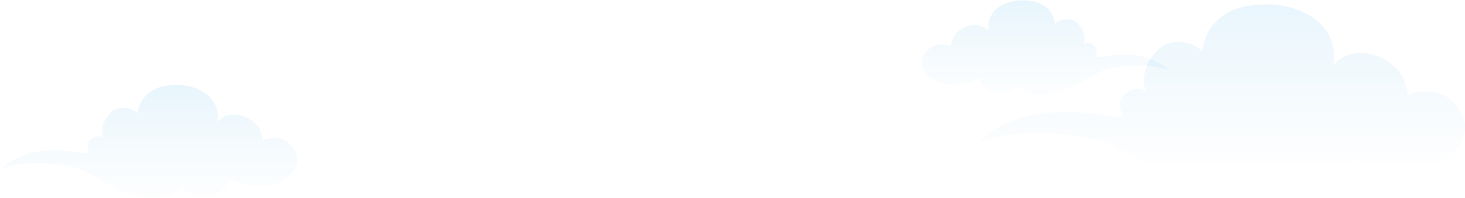 01
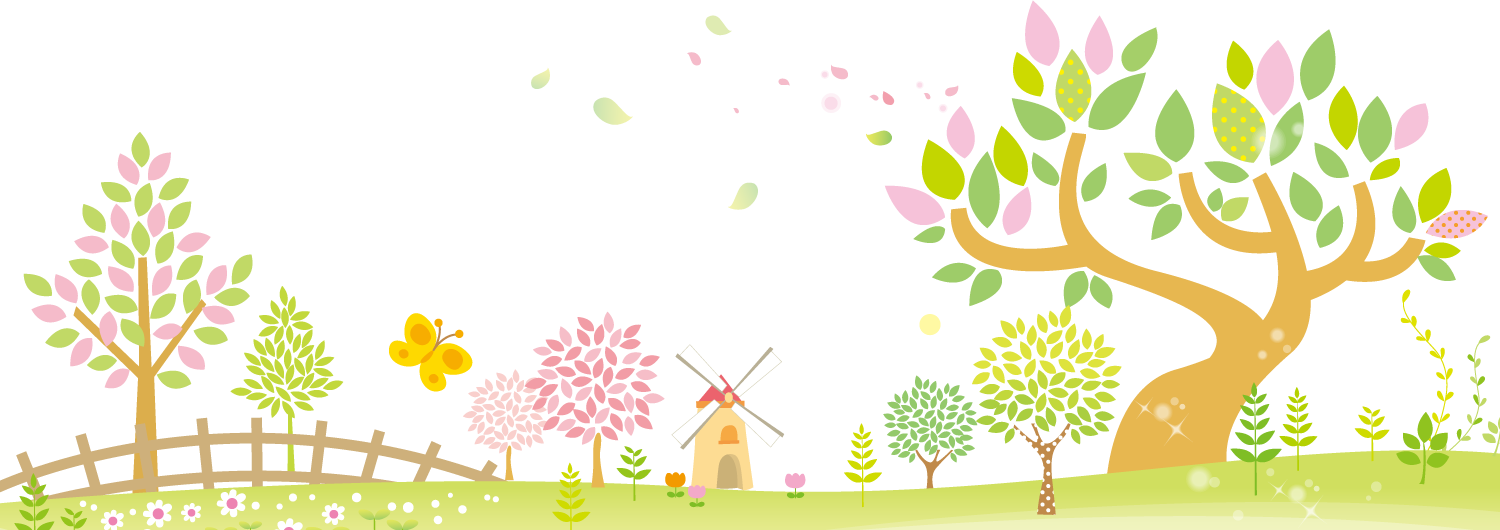 第一部分
单击添加标题
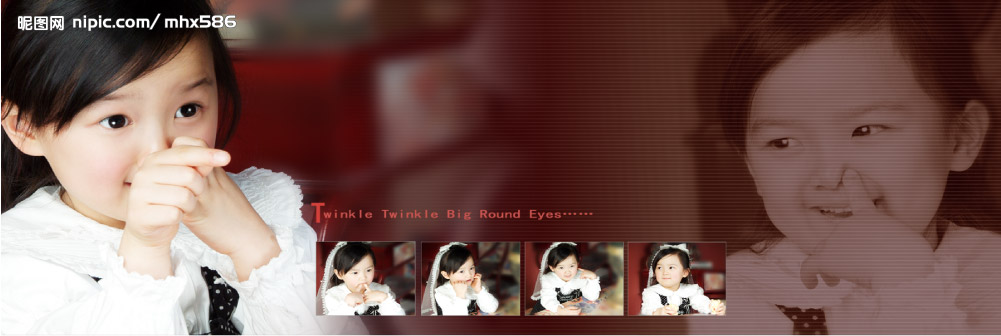 我们工作室致力于专业PPT模板的发布，课件及汇报PPT的美化，并为您提供专业的PPT个性定制服务。我们秉承“给您演示的光和热”的理念，为您分担职场压力,让您的每一次亮相都信心澎湃。
我们工作室致力于专业PPT模板的发布，课件及汇报PPT的美化，并为您提供专业的PPT个性定制服务。我们秉承“给您演示的光和热”的理念，为您分担职场压力,让您的每一次亮相都信心澎湃。专业的团队，完善的售后，热情的服务，科学严谨的逻辑，一丝不苟的工作态度，定能使您的发展如虎添翼！
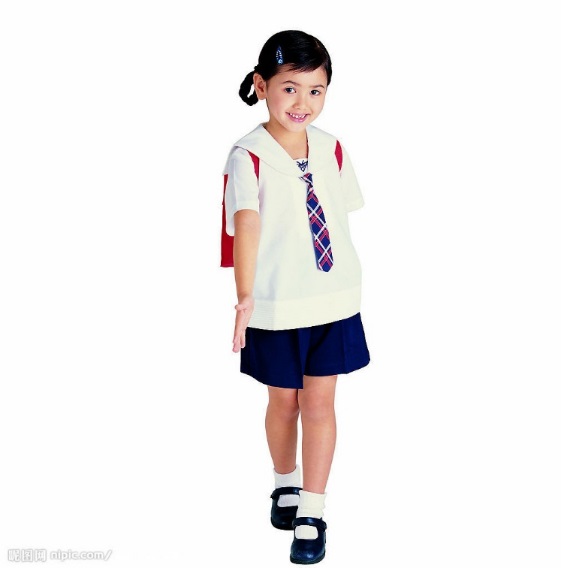 1
2
3
单击此处编辑您要的内容，建议您在展示时采用微软雅黑字体，本模版所有图形线条及其相应素材均可自由编辑、改色、替换。
单击此处编辑您要的内容，建议您在展示时采用微软雅黑字体，本模版所有图形线条及其相应素材均可自由编辑、改色、替换。
单击此处编辑您要的内容，建议您在展示时采用微软雅黑字体，本模版所有图形线条及其相应素材均可自由编辑、改色、替换。
添加标题
添加标题
我们工作室致力于专业PPT模板的发布
我们工作室致力于专业PPT模板的发布
添加标题
添加标题
我们工作室致力于专业PPT模板的发布
我们工作室致力于专业PPT模板的发布
添加标题
添加标题
我们工作室致力于专业PPT模板的发布
我们工作室致力于专业PPT模板的发布
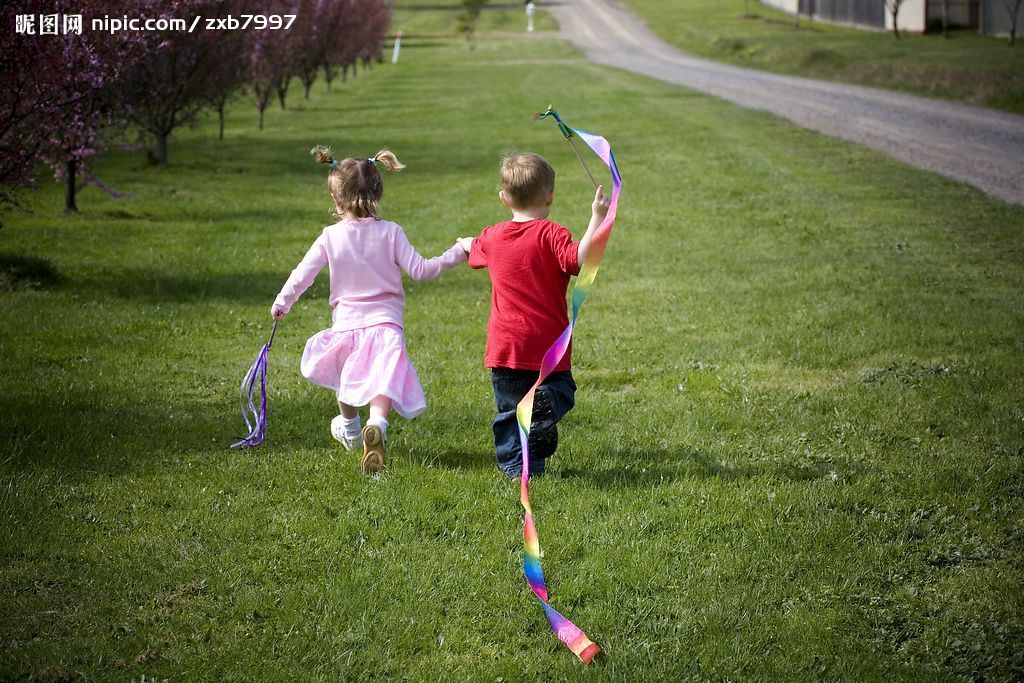 我们工作室致力于专业PPT模板的发布，课件及汇报PPT的美化，为您分担职场压力,让您的每一次亮相都信心澎湃。
您的标题
您的标题
02
01
我们工作室致力于专业PPT模板的发布，课件及汇报PPT的美化，并为您提供专业的PPT个性定制服务。
我们工作室致力于专业PPT模板的发布，课件及汇报PPT的美化，并为您提供专业的PPT个性定制服务。
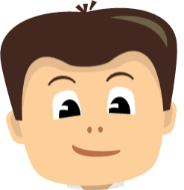 您的标题
您的标题
03
我们工作室致力于专业PPT模板的发布，课件及汇报PPT的美化，并为您提供专业的PPT个性定制服务。
我们工作室致力于专业PPT模板的发布，课件及汇报PPT的美化，并为您提供专业的PPT个性定制服务。
04
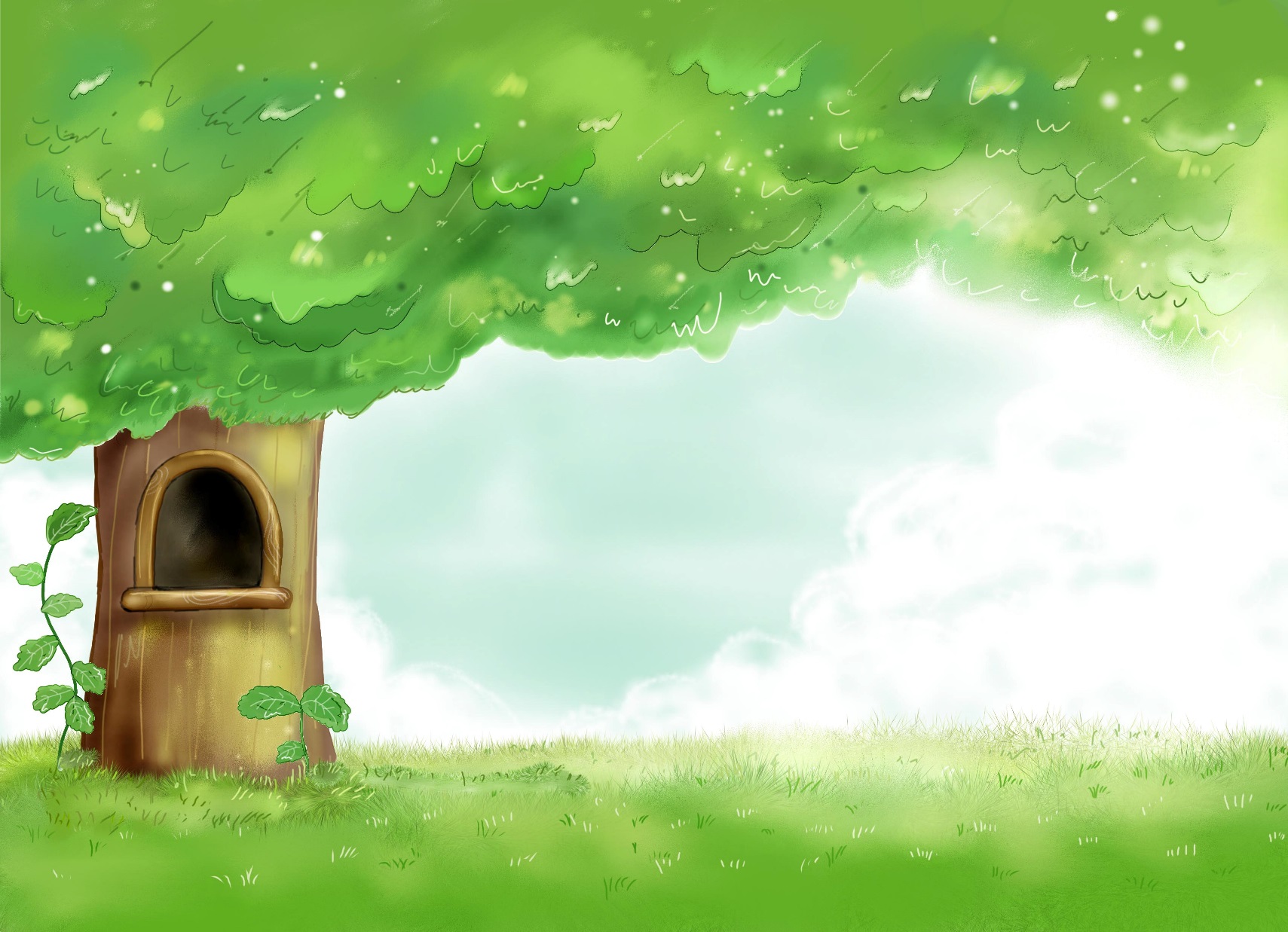 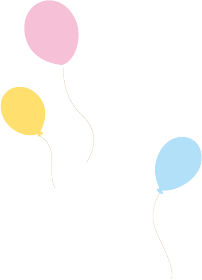 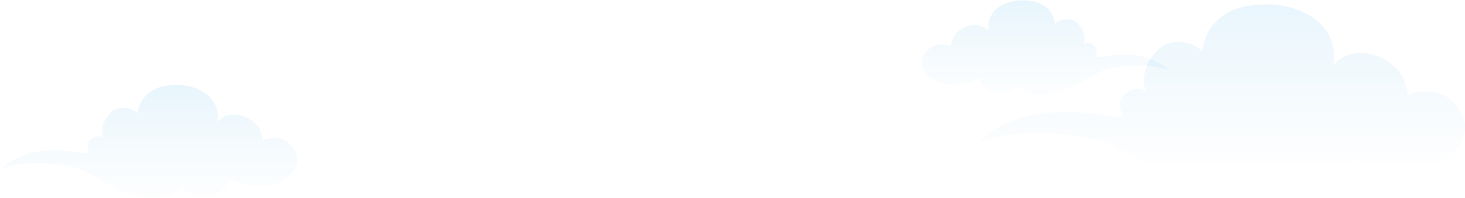 02
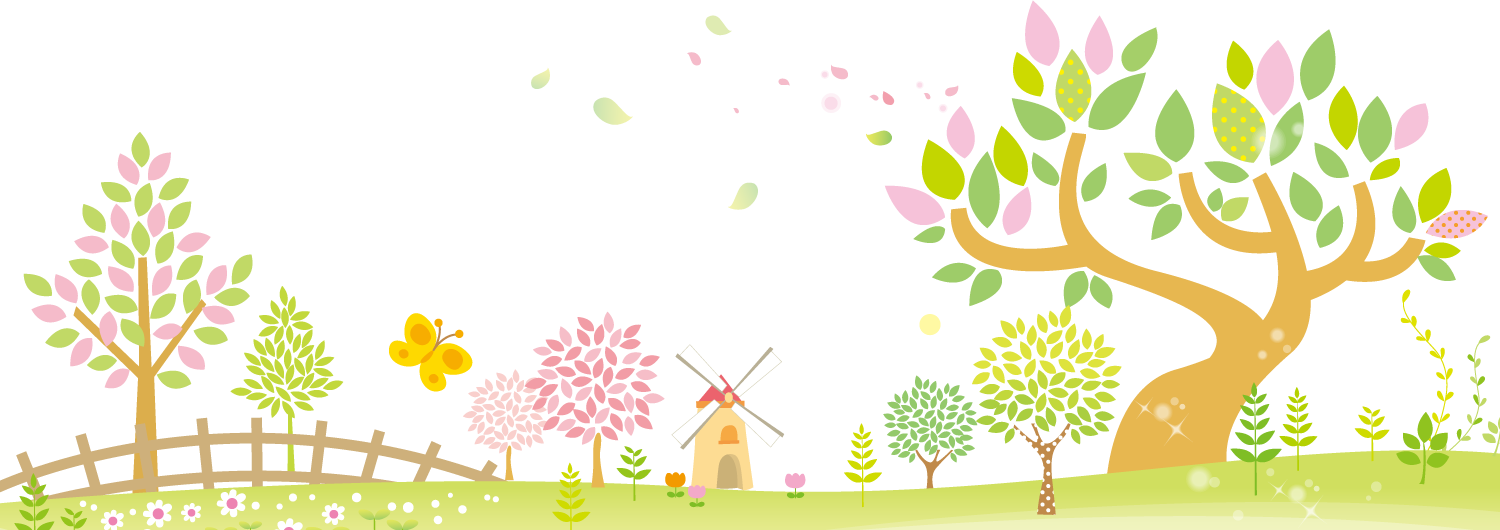 第二部分
单击添加标题
单击编辑标题
单击编辑标题
单击此处可编辑内容，根据您的需要自由拉伸文本框大小
单击此处可编辑内容，根据您的需要自由拉伸文本框大小
单击编辑标题
单击此处可编辑内容，根据您的需要自由拉伸文本框大小
单击编辑标题
单击此处可编辑内容，根据您的需要自由拉伸文本框大小
单击编辑标题
单击此处可编辑内容，根据您的需要自由拉伸文本框大小
单击编辑标题
单击此处可编辑内容，根据您的需要自由拉伸文本框大小
点击输入简要文本内容，文字内容需概况精炼的说明该分项内容licai2011专业设计……
点击输入简要文本内容，文字内容需概况精炼的说明该分项内容licai2011专业设计……
3月份
点击输入简要文本内容，文字内容需概况精炼的说明该分项内容licai2011专业设计……
5月份
6月份
点击输入简要文本内容，文字内容需概况精炼的说明该分项内容licai2011专业设计……
8月份
点击输入简要文本内容，文字内容需概况精炼的说明该分项内容licai2011专业设计……
10月份
点击输入简要文本内容，文字内容需概况精炼的说明该分项内容licai2011专业设计……
12月份
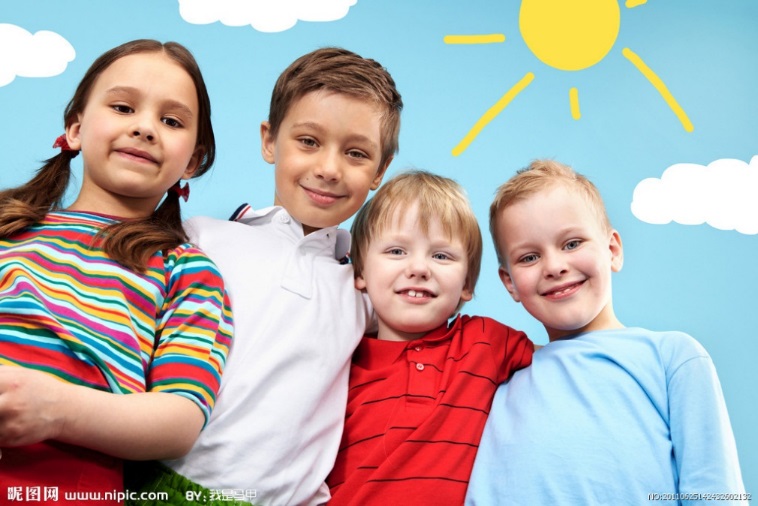 单击编辑标题
单击此处编辑您要的内容，建议您在展示时采用微软雅黑字体，本模版所有图形线条及其相应素材均可自由编辑、改色、替换。更多使用说明和作品请详阅模版最末的使用手册。
协调能力
管理能力
执行能力
合作能力
这里输入简单的文字概述请在这里输入简单字概述
这里输入简单的文字概述请在这里输入简单字概述
这里输入简单的文字概述请在这里输入简单字概述
这里输入简单的文字概述请在这里输入简单字概述
A
B
添加您的标题
添加您的标题
添加您的标题
添加您的标题
我们工作室致力于专业PPT模板的发布并为您提供专业的PPT个性定制服务。
我们工作室致力于专业PPT模板的发布并为您提供专业的PPT个性定制服务。
我们工作室致力于专业PPT模板的发布并为您提供专业的PPT个性定制服务。
我们工作室致力于专业PPT模板的发布并为您提供专业的PPT个性定制服务。
D
C
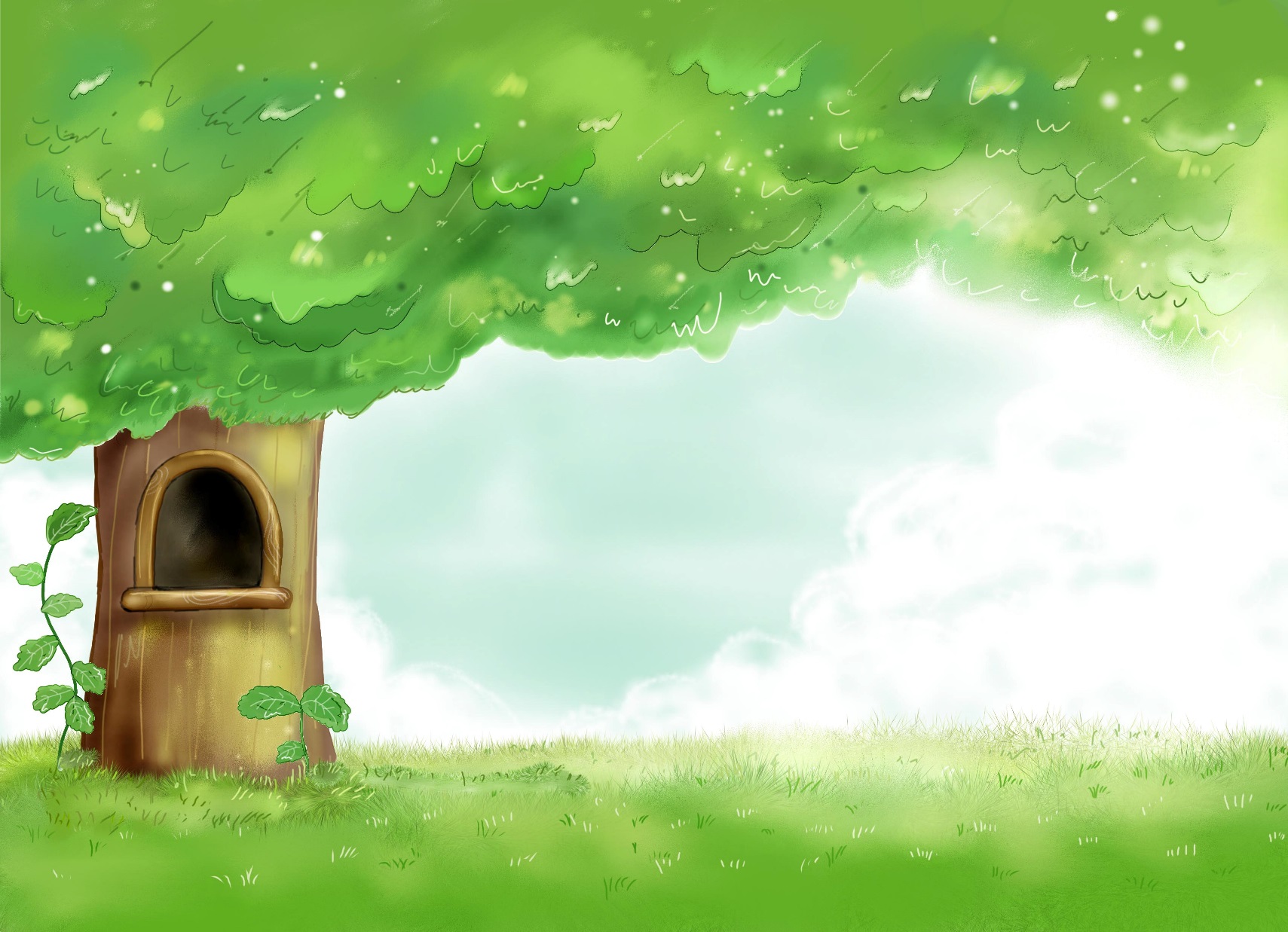 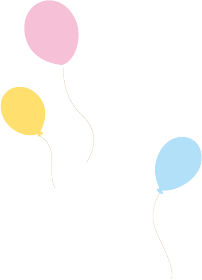 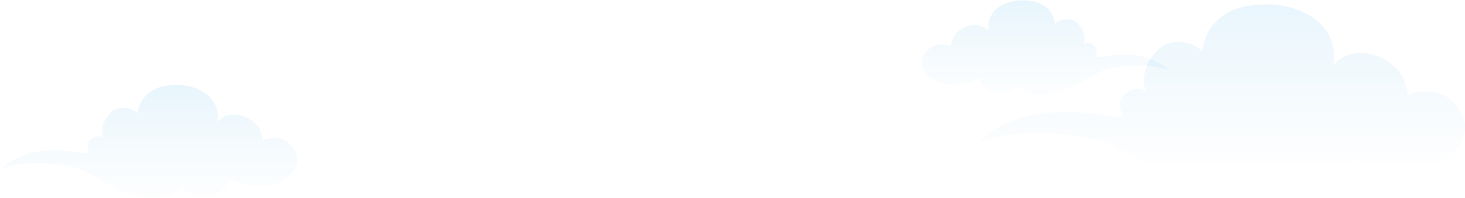 03
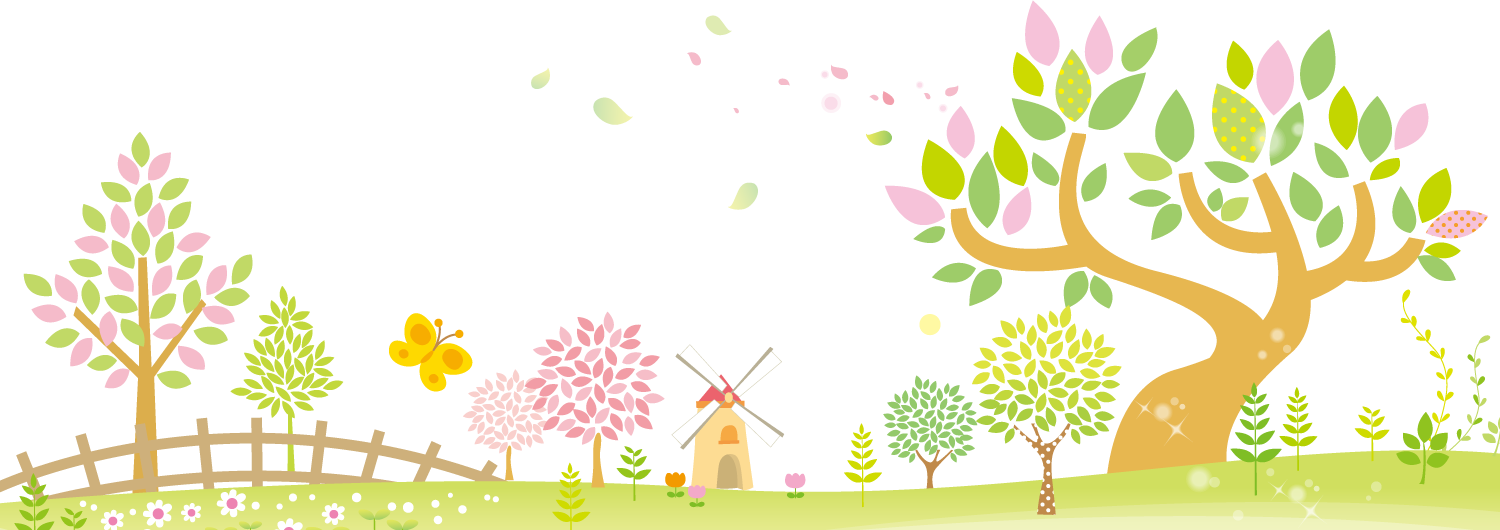 第三部分
单击添加标题
01
单击此处添加标题
关键词
02
单击此处添加标题
我们工作室致力于专业PPT模板的发布
03
单击此处添加标题
我们工作室致力于专业PPT模板的发布
04
单击此处添加标题
我们工作室致力于专业PPT模板的发布
点击添加文本
点击输入简要文本内容，文字内容需概况精炼的说明该分项内容licai2011专业设计……
点击添加文本
点击输入简要文本内容，文字内容需概况精炼的说明该分项内容licai2011专业设计……
点击添加文本
点击输入简要文本内容，文字内容需概况精炼的说明该分项内容licai2011专业设计……
点击添加文本
点击输入简要文本内容，文字内容需概况精炼的说明该分项内容licai2011专业设计……
单击编辑标题
单击此处可编辑内容，根据您的需要自由拉伸文本框大小
单击编辑标题
单击此处可编辑内容，根据您的需要自由拉伸文本框大小
单击此处可编辑内容，根据您的需要自由拉伸文本框大小
单击编辑标题
单击此处可编辑内容，根据您的需要自由拉伸文本框大小
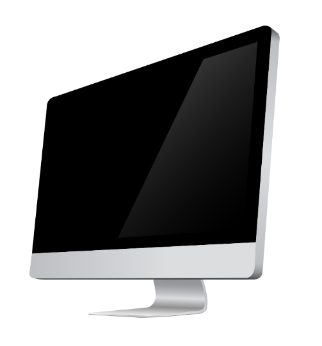 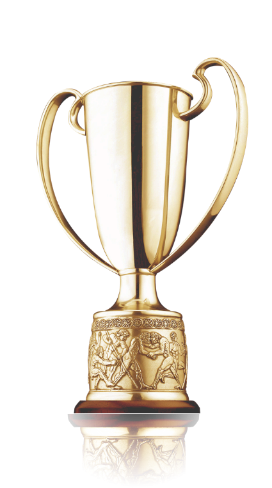 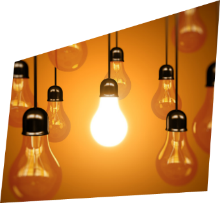 点击添加您的标题
我们工作室致力于专业PPT模板的发布，课件及汇报PPT的美化，并为您提供专业的PPT个性定制服务。我们秉承“给您演示的光和热”的理念，为您分担职场压力,让您的每一次亮相都信心澎湃。
点击添加
关键词汇
点击添加
关键词汇
点击添加
关键词汇
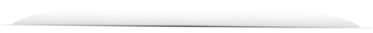 点击添加
关键词汇
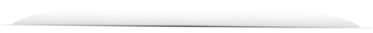 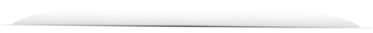 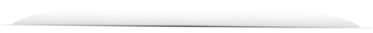 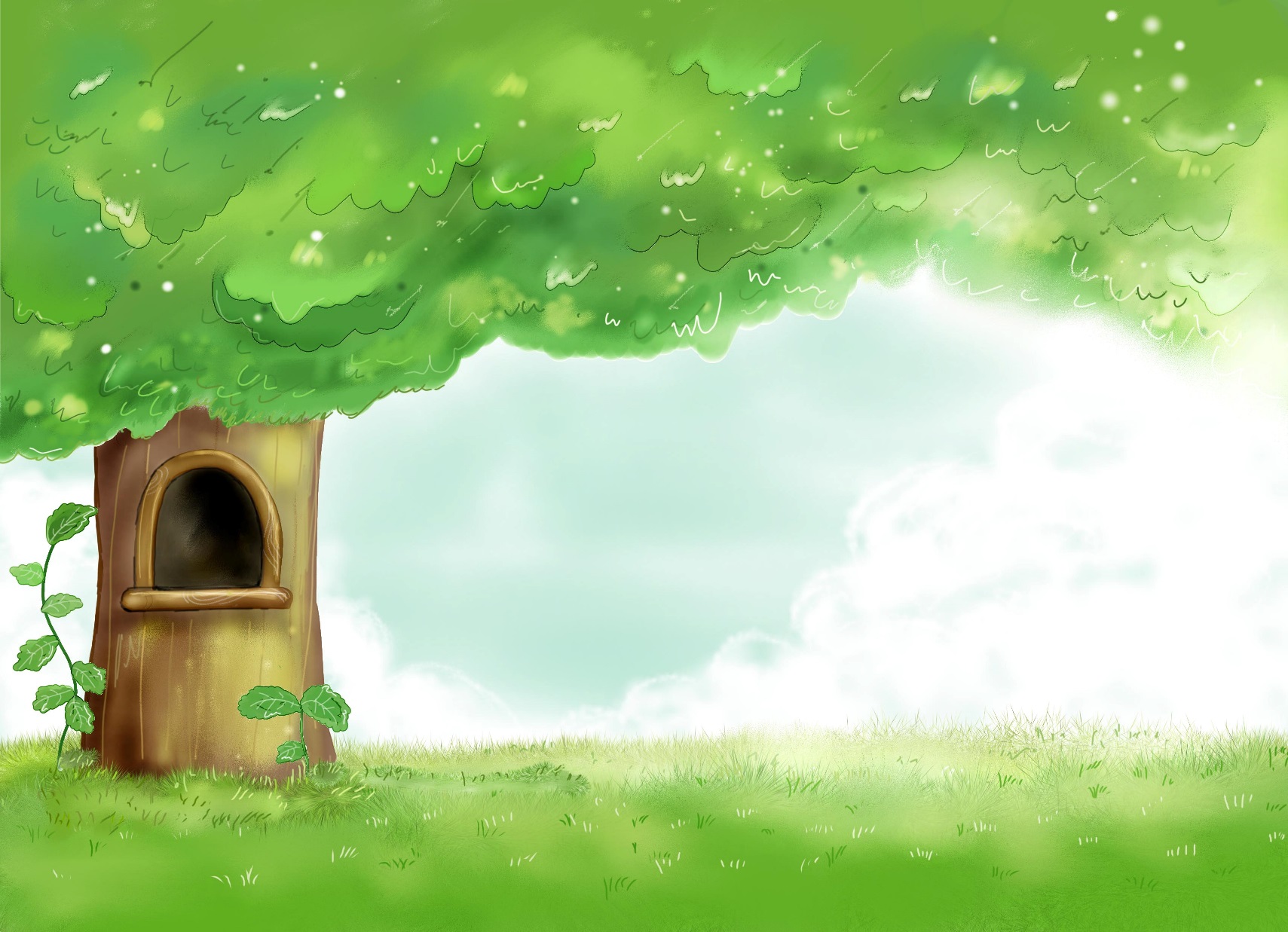 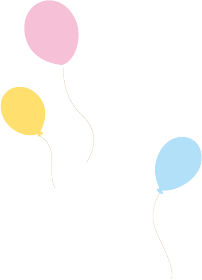 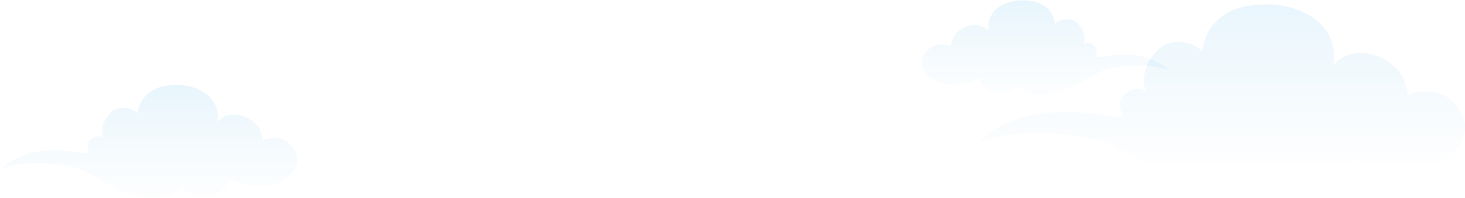 04
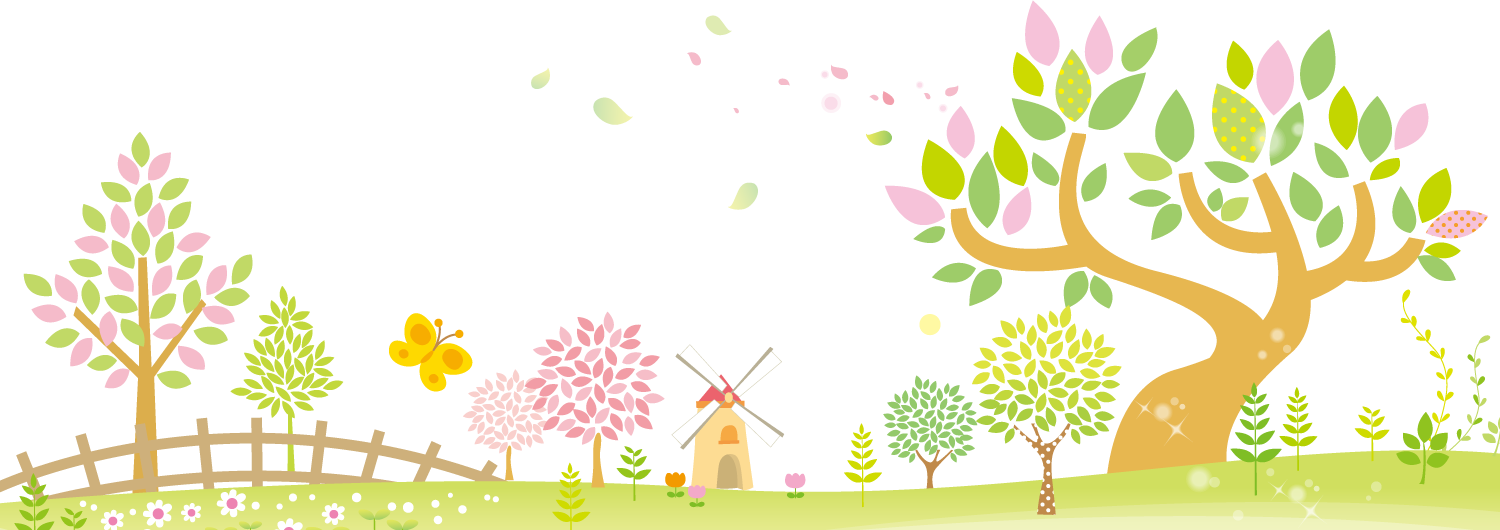 第四部分
单击添加标题
单击编辑标题
单击此处可编辑内容，根据您的需要自由拉伸文本框大小
单击编辑标题
单击编辑标题
单击此处可编辑内容，根据您的需要自由拉伸文本框大小
单击此处可编辑内容，根据您的需要自由拉伸文本框大小
单击编辑标题
单击编辑标题
单击此处可编辑内容，根据您的需要自由拉伸文本框大小
单击此处可编辑内容，根据您的需要自由拉伸文本框大小
单击添加标题
单击添加标题
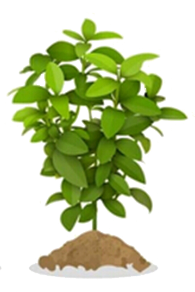 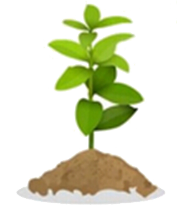 单击添加标题
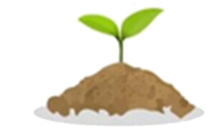 单击添加标题
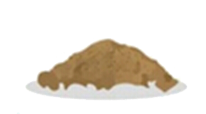 01
02
03
04
添加标题
添加标题
添加标题
添加标题
我们工作室致力于专业PPT模板的发布
我们工作室致力于专业PPT模板的发布
我们工作室致力于专业PPT模板的发布
我们工作室致力于专业PPT模板的发布
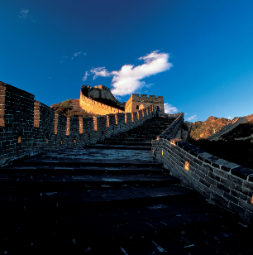 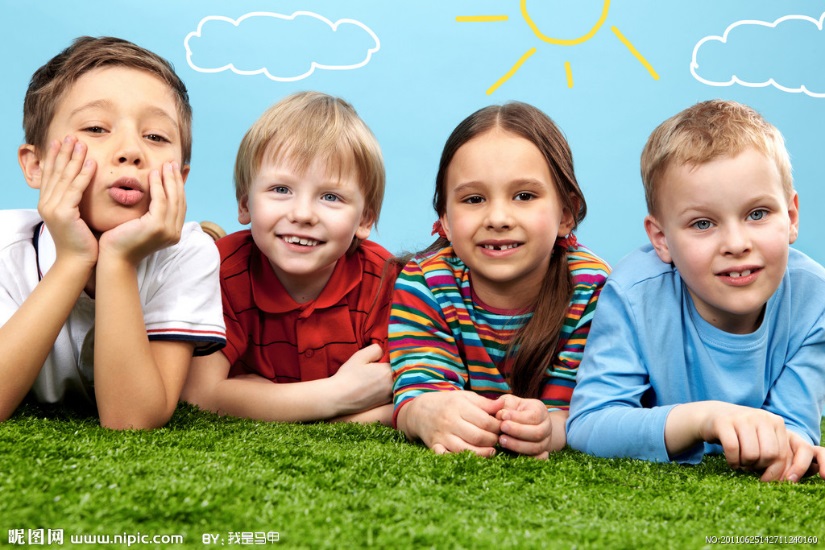 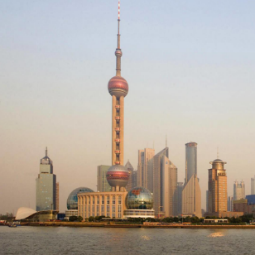 单击添加您的标题
单击添加您的标题
单击添加您的标题
单击添加您的标题
我们工作室致力于专业PPT模板的发布并为您提供专业的PPT个性定制服务。
我们工作室致力于专业PPT模板的发布并为您提供专业的PPT个性定制服务。
我们工作室致力于专业PPT模板的发布并为您提供专业的PPT个性定制服务。
我们工作室致力于专业PPT模板的发布并为您提供专业的PPT个性定制服务。
单击编辑标题
单击编辑标题
单击编辑标题
单击此处可编辑内容根据您的需要自由拉伸文本框大小
单击此处可编辑内容根据您的需要自由拉伸文本框大小
单击此处可编辑内容根据您的需要自由拉伸文本框大小
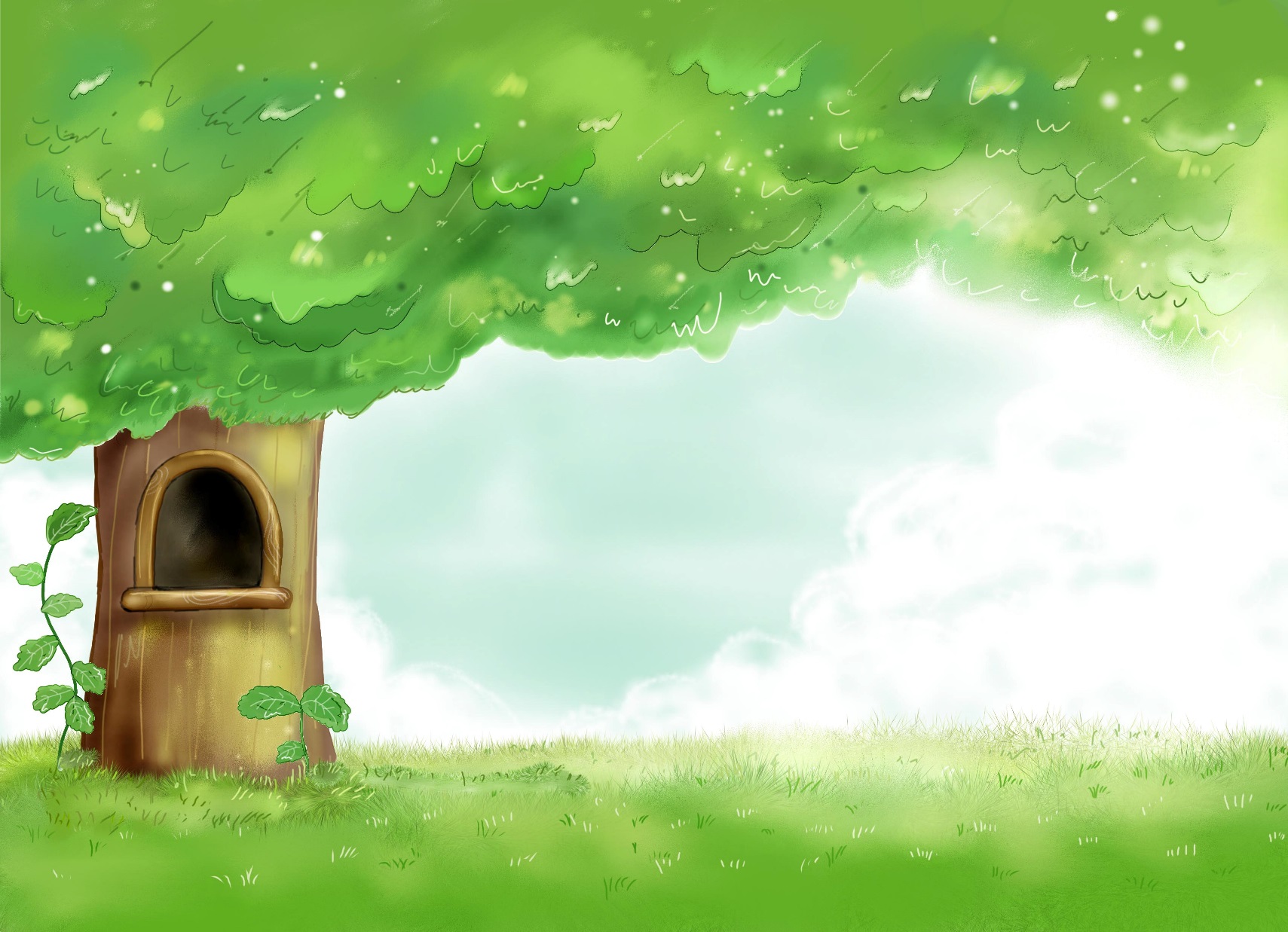 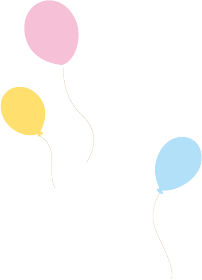 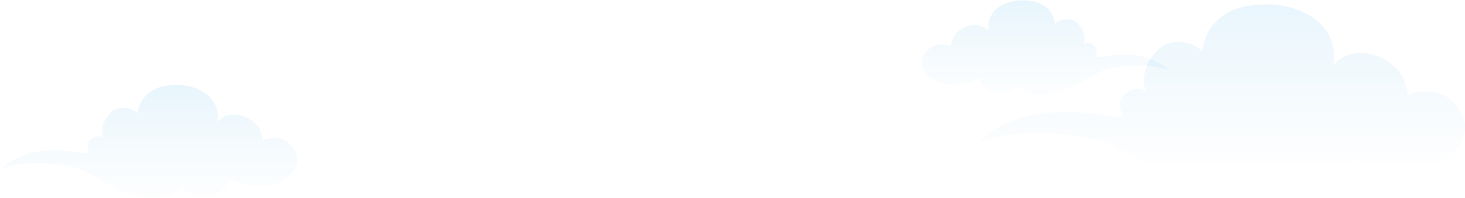 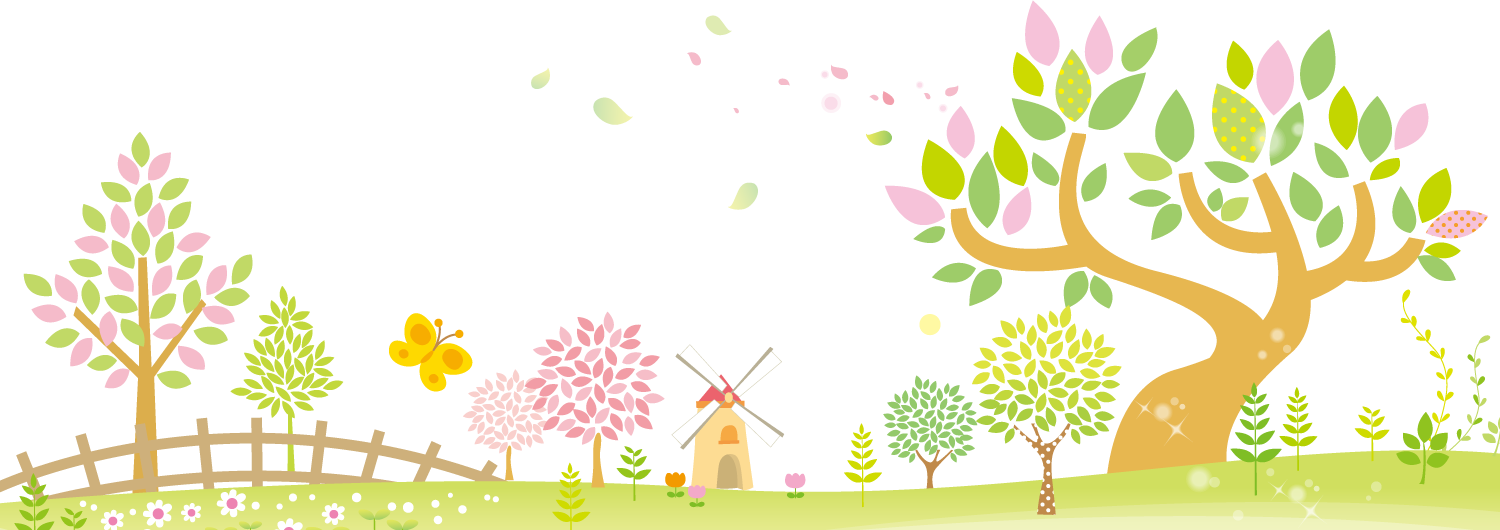 感谢观看 THANK YOU
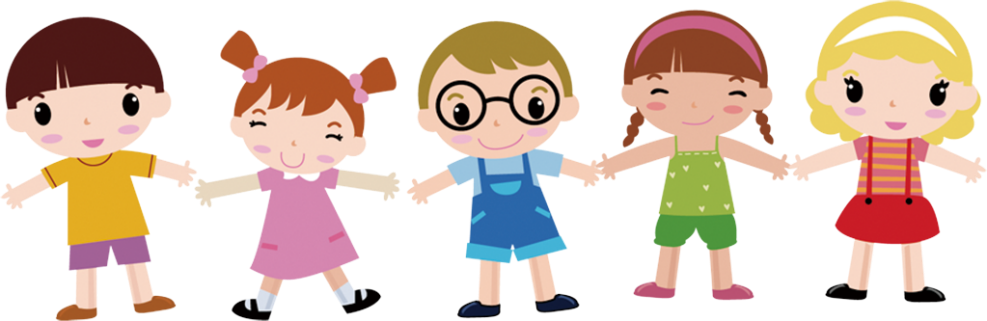